PHÒNG GIÁO DỤC & ĐÀO TẠO LONG BIÊN 
TRƯỜNG TIỂU HỌC
TIẾNG VIỆT   LỚP 1
BÀI 70: ÔN TẬP VÀ KỂ CHUYỆN
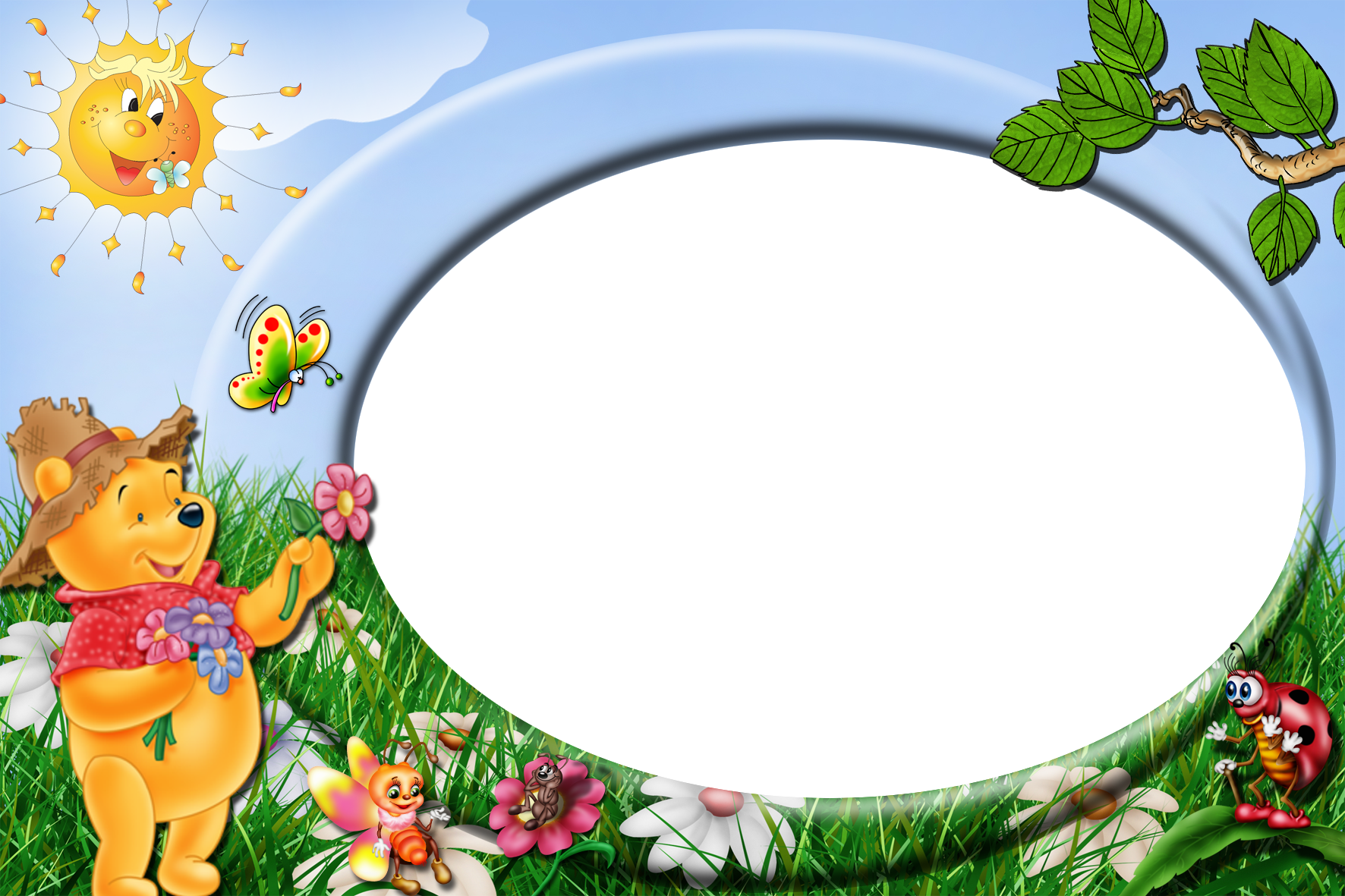 ÔN BÀI CŨ
bưởi        cười         lưới            mười
bướu       hươu        khướu       rượu
tươi cười           quả bưởi        ốc bươu

    Lạc đà là con vật đặc biệt. Nó có cái bướu to trên lưng. Bướu của lạc đà là nơi dự trữ chất béo. Nhờ thế, nó có thể sống qua nhiều ngày mà không cần ăn uống. Lạc đà giúp con người băng qua những vùng sa mạc khô cằn.
uôi
uông
uôn
uôm
uôt
ươi
ươu
vuốt ve
trẻ thơ
cưỡi ngựa
nưới răng
nhuộm vải
lem luốc
muôn màu
luống cuống
Ông trồng nhiều cây ăn trái. Khóm chuối xanh tươi đã trổ buồng. Hàng bưởi ra bông trắng muốt. Mấy cây đu đủ quả chín vàng ruộm. Ông còn nuôi nhiều con vật rất đáng yêu. Gà mẹ, gà con ríu rít. Đôi chim khướu hót vang. Chú mèo cuộn tròn sưởi nắng bên thềm.
Ông trồng nhiều cây ăn trái. Khóm chuối xanh tươi đã trổ buồng.  Hàng bưởi ra bông trắng muốt.  Mấy cây đu đủ quả chín vàng ruộm.  Ông còn nuôi nhiều con vật rất đáng yêu.  Gà mẹ, gà con ríu rít.  Đôi chim khướu hót vang.  Chú mèo cuộn tròn sưởi nắng bên thềm.
1
2
3
4
5
6
7
8
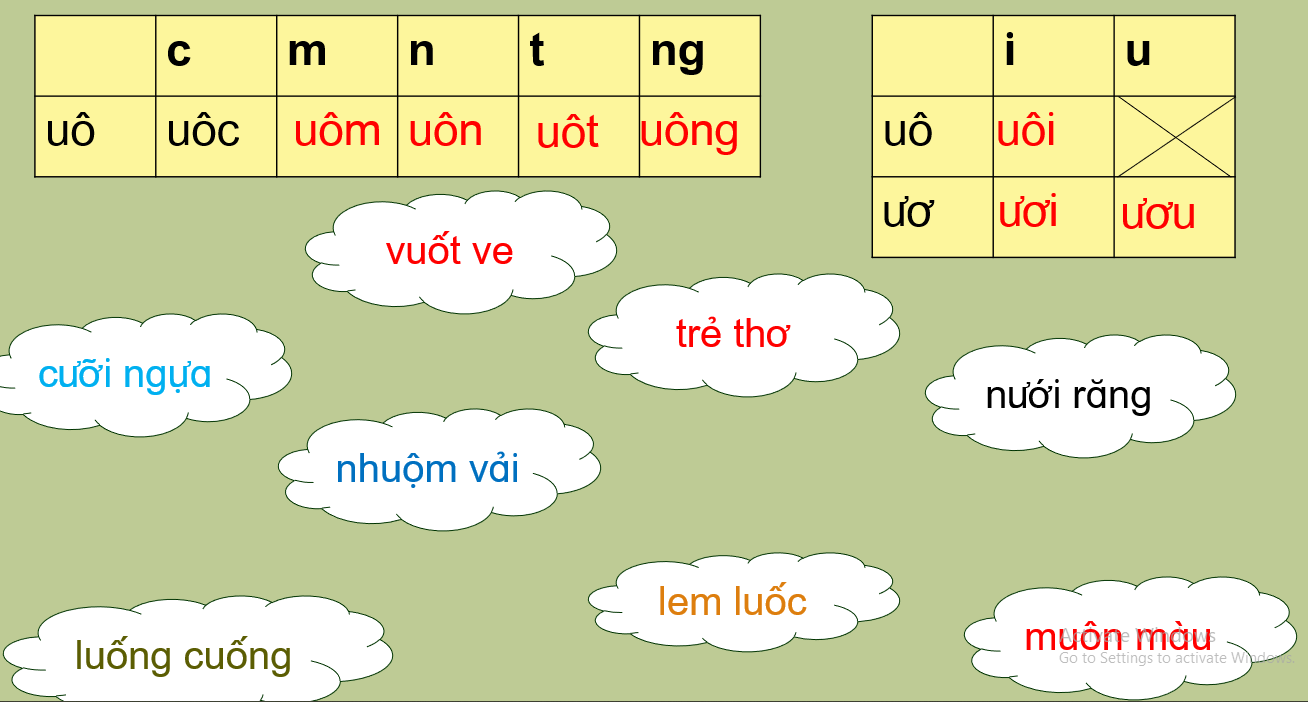 Ông trồng nhiều cây ăn trái. Khóm chuối xanh tươi đã trổ buồng. Hàng bưởi ra bông trắng muốt. Mấy cây đu đủ quả chín vàng ruộm. Ông còn nuôi nhiều con vật rất đáng yêu. Gà mẹ, gà con ríu rít. Đôi chim khướu hót vang. Chú mèo cuộn tròn sưởi nắng bên thềm.
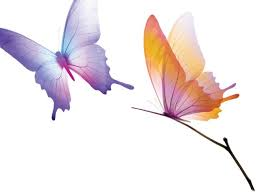 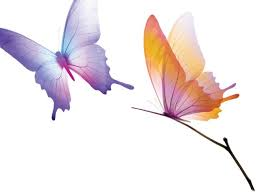 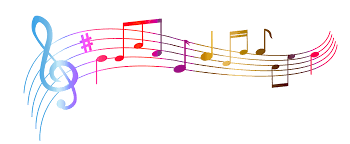 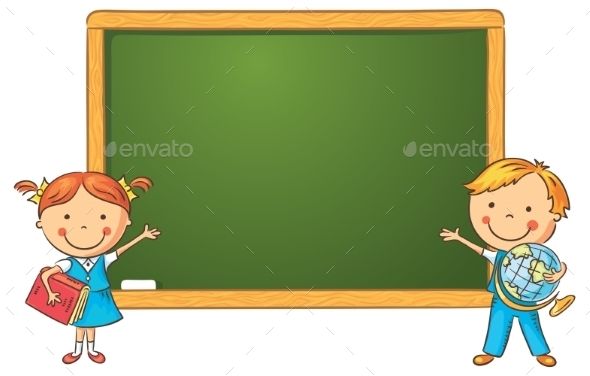 Viết bảng con
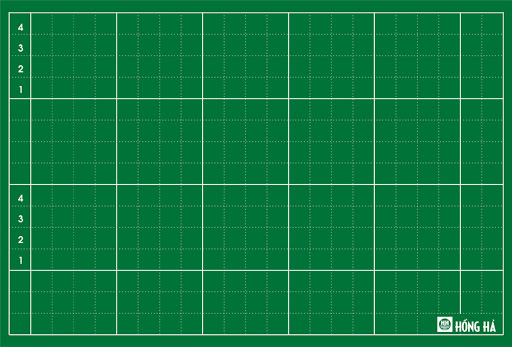 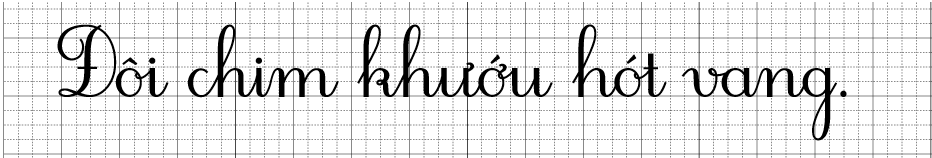 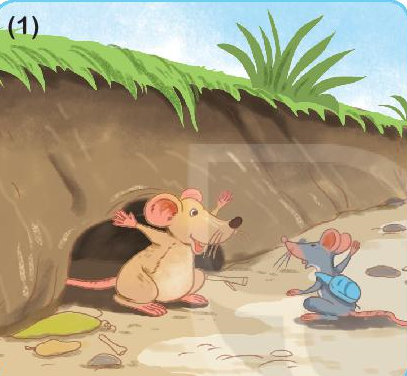 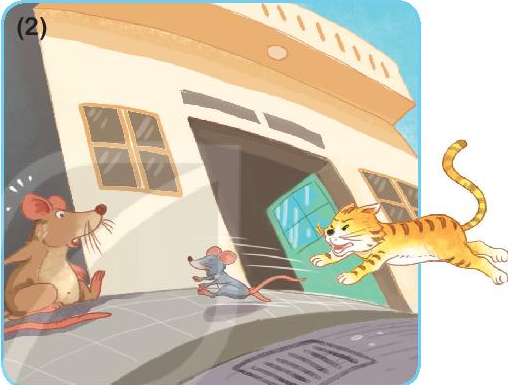 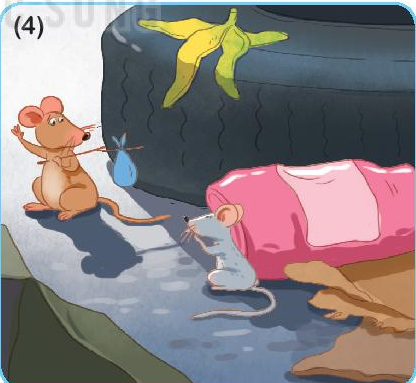 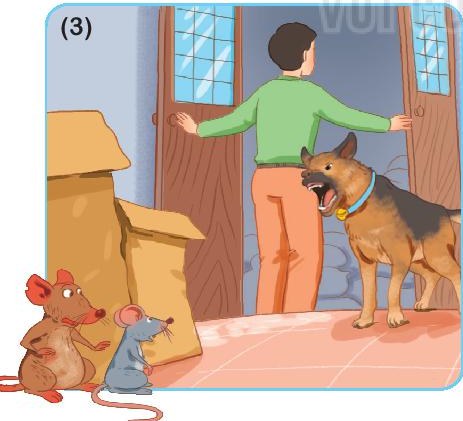 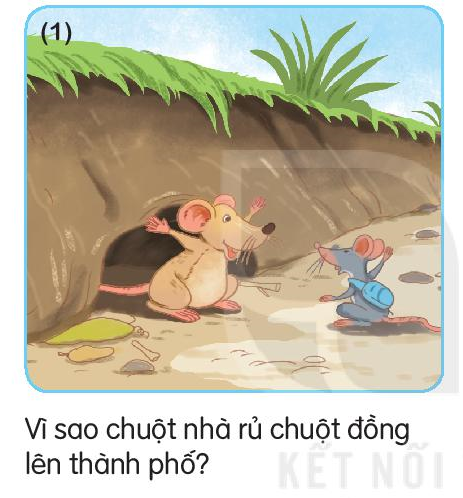 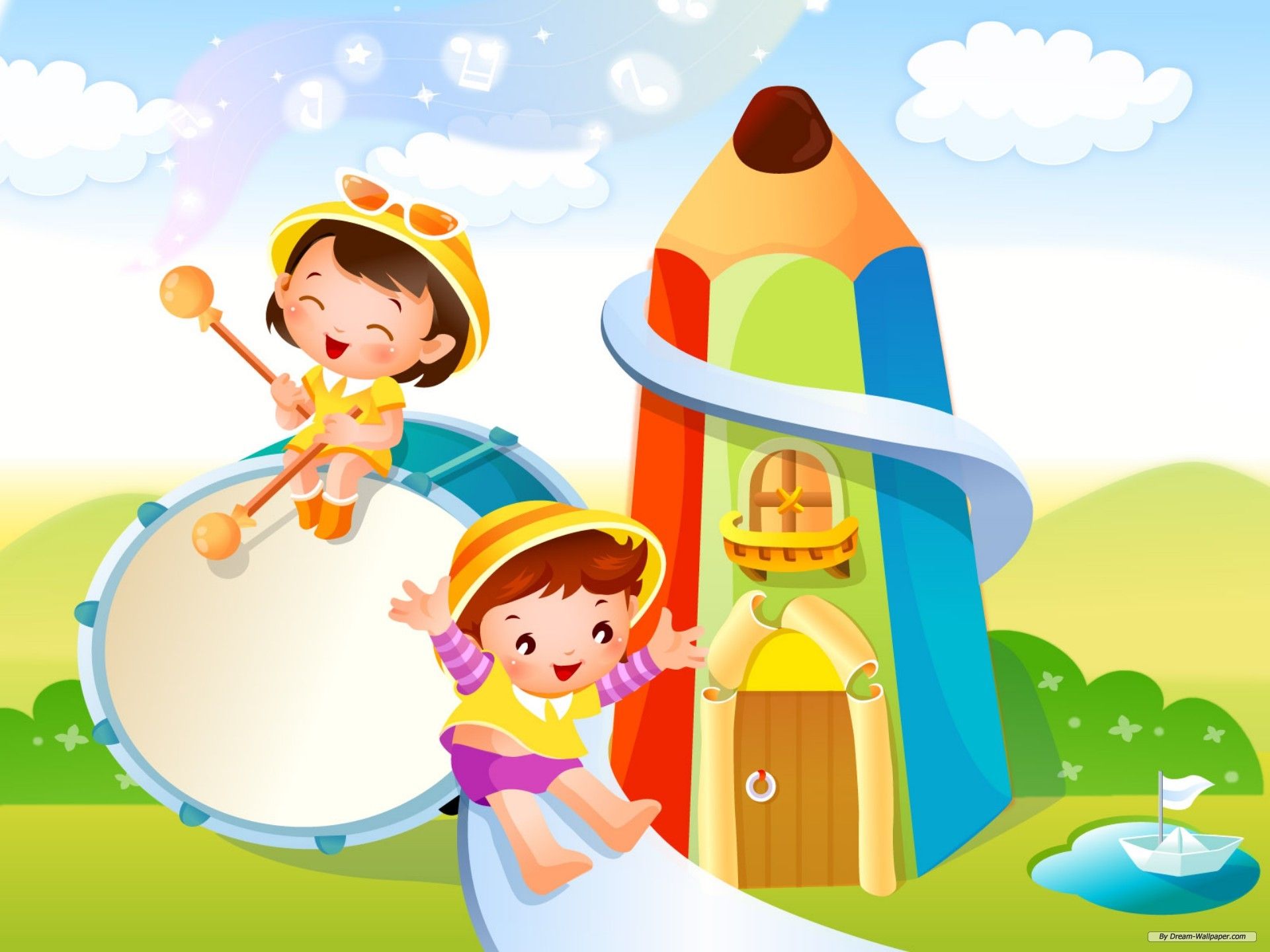 Chúc các em chăm ngoan học giỏi